CHE 111 Fall 2020
Lecture 9a – Energy Basics and Calorimetry
Overview/Topics
Energy
KE and PE
Temperature vs Energy (Heat)
Calorimetry
Solving q=msΔT for any variable
Skills to Master
HW 9a
Read
OER 9.1-9.2
Energy
Gained or lost in all chemical reactions
Essential for life
10 million jobs/8% GDP in USA
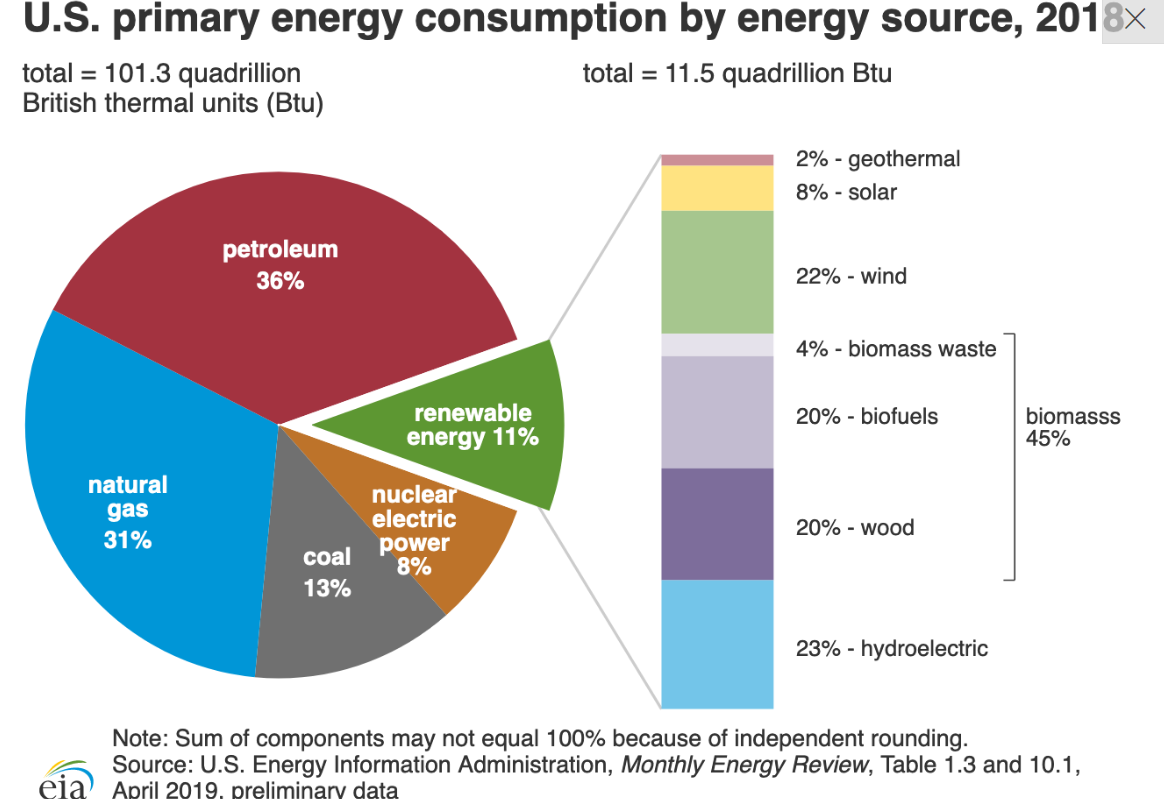 https://cleanet.org/clean/literacy/energy4.html
Thermochemistry:
Energy absorbed or released during chemical and physical changes
Engineers
Biology
Energy Industry
Ecosystems
Metabolism
Food Science
Energy storage/transportation
Energy efficiency
Physics
Combustion of fossil fuels
Transportation
Batteries
Generation of Electricity
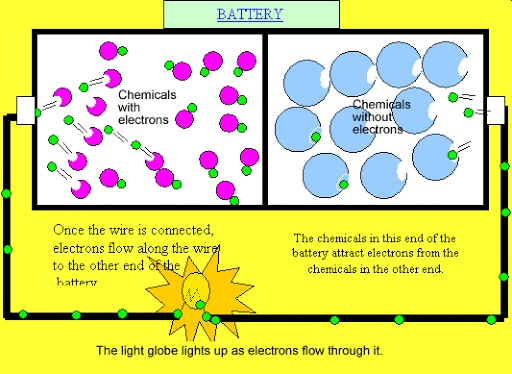 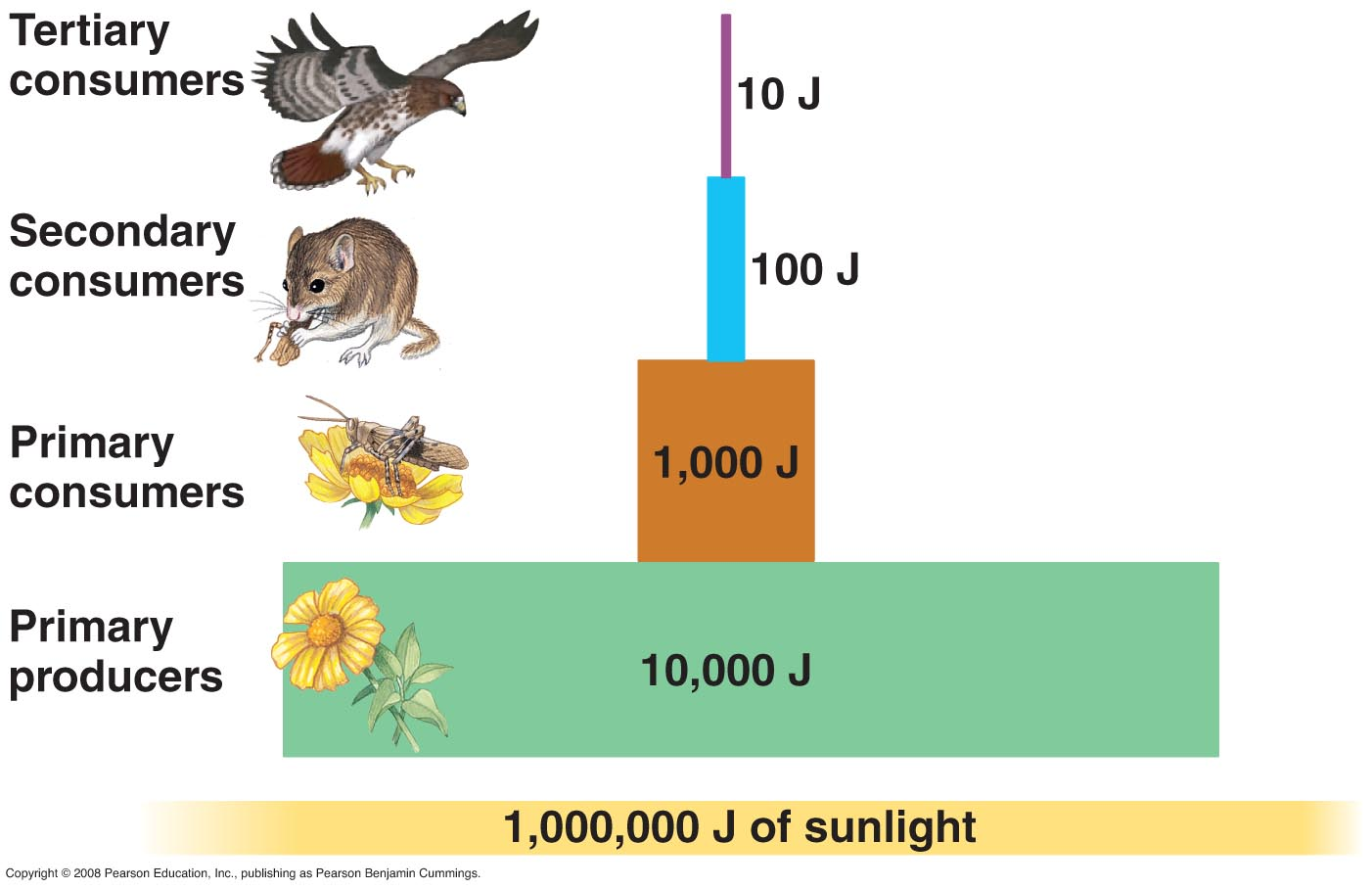 Energy
Capacity to perform work or supply heat.
w = F × D
q = msΔT
Objects posses energy and it is exchanged via work or heat
Cheat Sheet
ΔE = w + q
Units
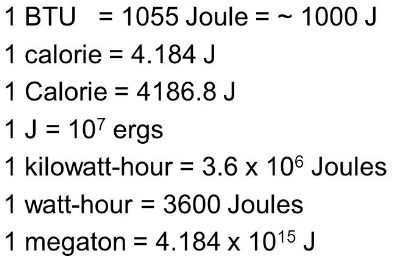 2 Types: Kinetic Energy (KE or EK) and Potential Energy (PE or EP)
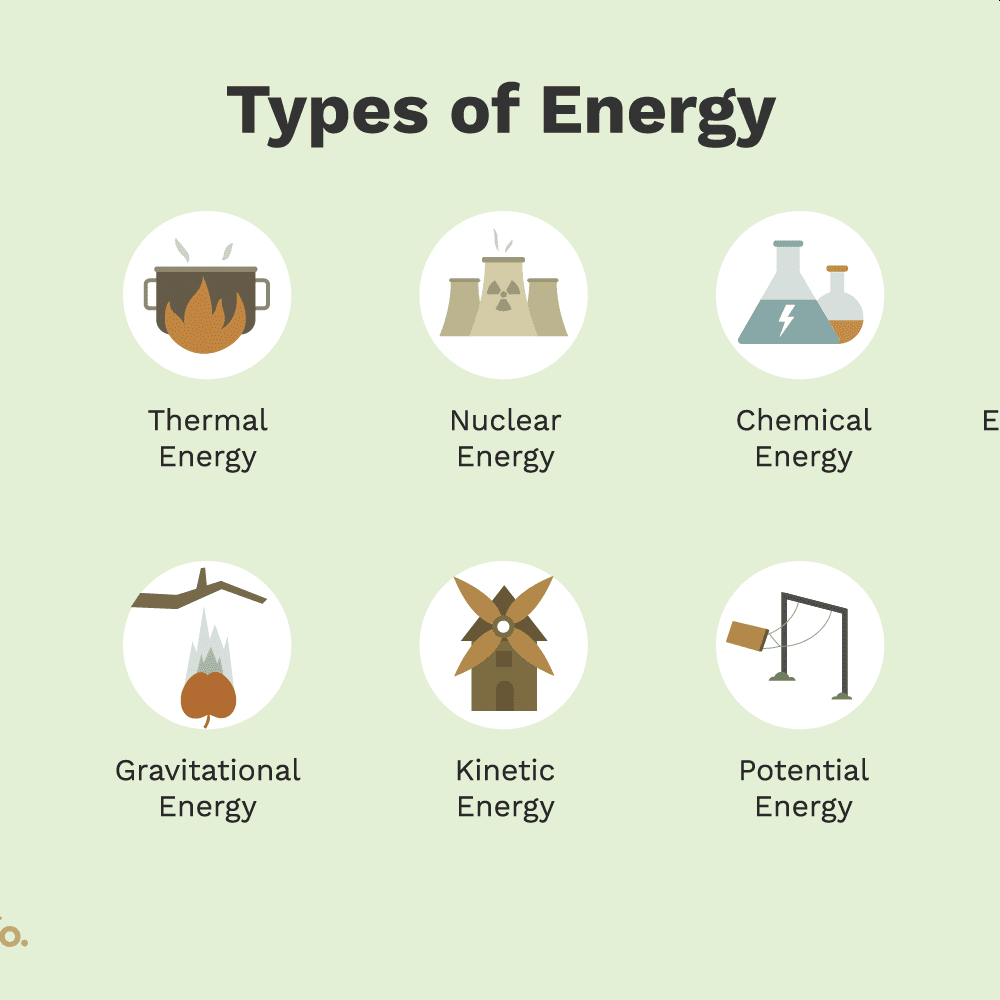 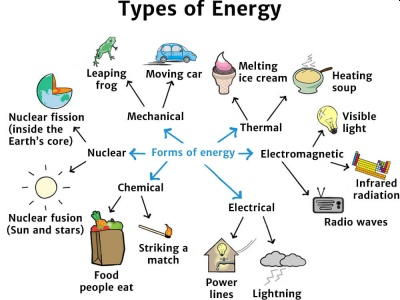 Potential Energy (PE or EP)
Kinetic Energy (KE or EK)
Energy that matter posses dues to its motion
Energy that is stored or that an object posses due to its relative position, composition or condition
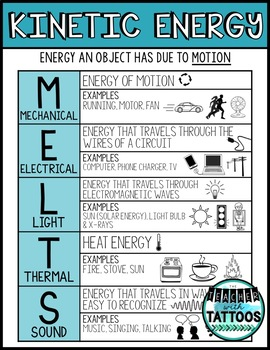 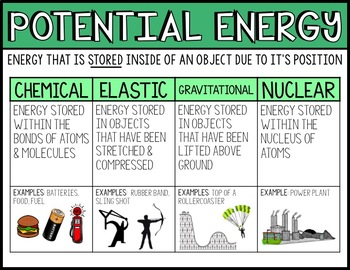 Energy can neither be created nor destroyed but can be converted from one form to another
Conservation of Energy
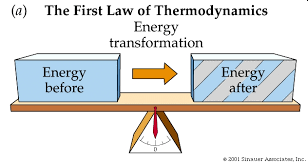 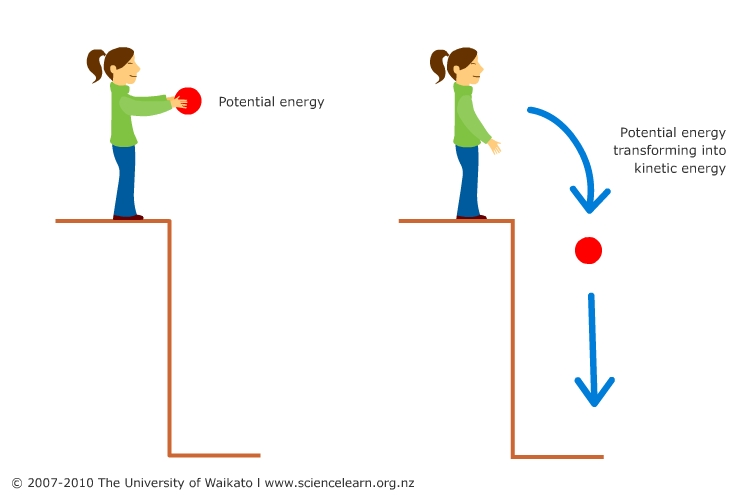 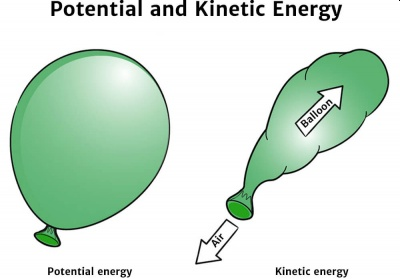 Thermal Energy
KE associated with the random motion of atoms or molecules
Temperature (T)
Heat (q)
A quantitative measure of the average KE in a system (motion of molecules)
Transfer of energy between two objects at different temperature
“Cold” Low Temp. – particles move slower
“Hot” High Temp. – particles move faster
Heat can be transferred between objects
Units – Joules or Calories
Units – °C, °F, or K
Intensive – independent on sample size
Extensive – depends on sample size
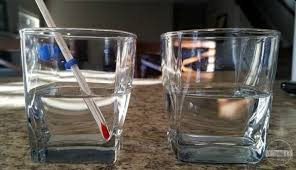 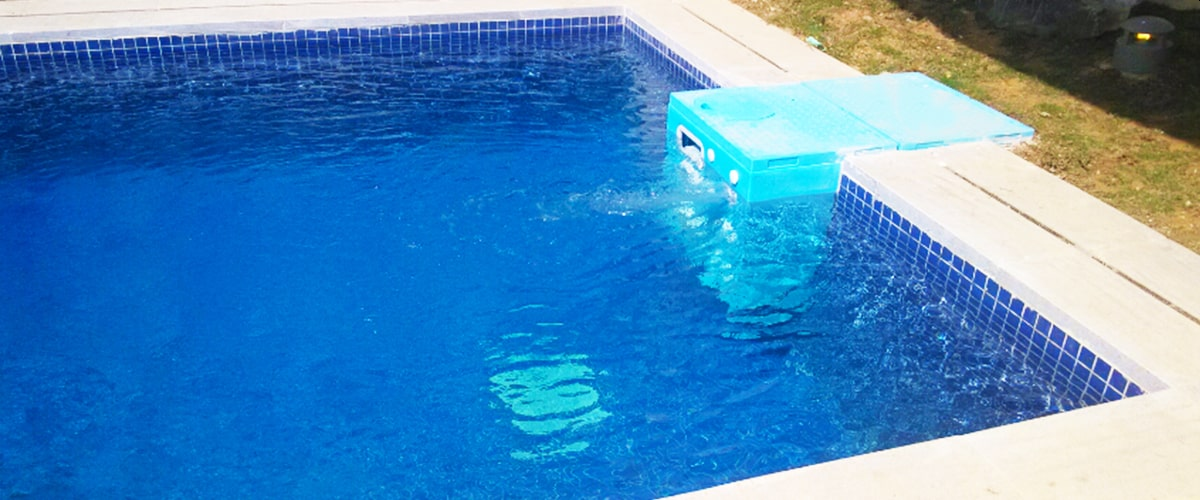 Same Temperature
Different Heat
Ch. 10
Heating Curves
Phase Transitions
Miscellaneous
Heat can either increase the KE or cause a phase transition
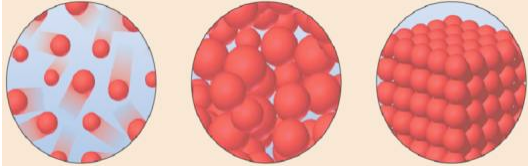 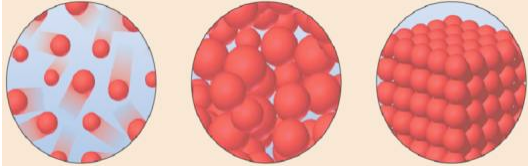 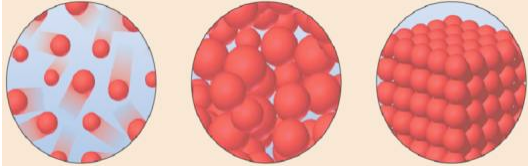 Add Heat
Add Heat
Remove Heat
Remove Heat
Solid
Liquid
Gas
Heat causes liquids and solids to expand (how thermometers work)
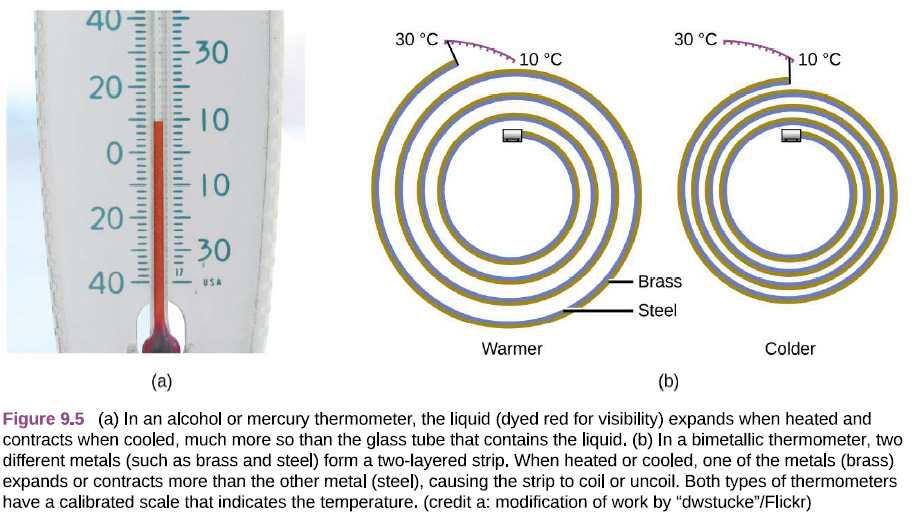 Miscellaneous
Heat can transfer between substances by contact
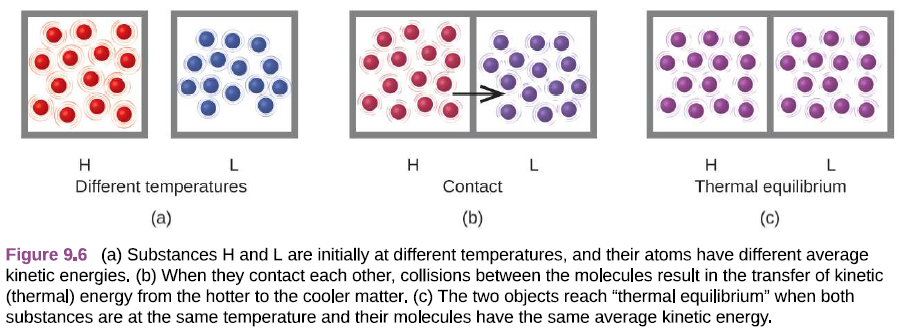 Heat - Quantitative Measurements
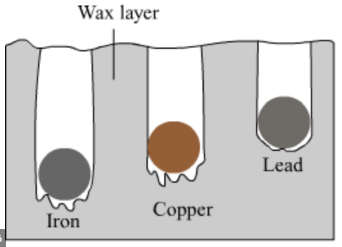 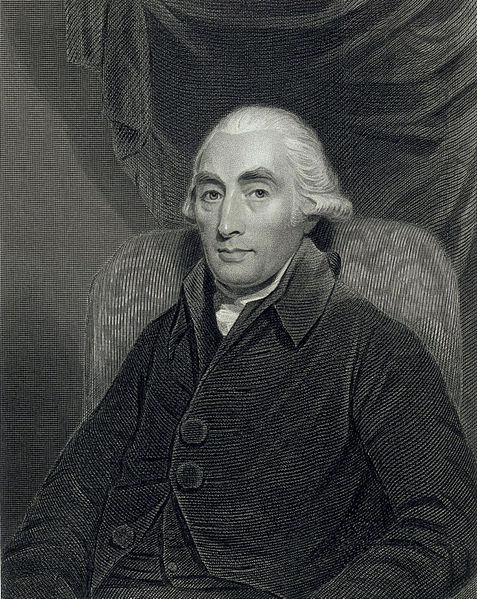 Joseph Black (1728-1799)
https://en.wikipedia.org/wiki/Joseph_Black
Analytical Scale
Properties of CO2
Specific Heat
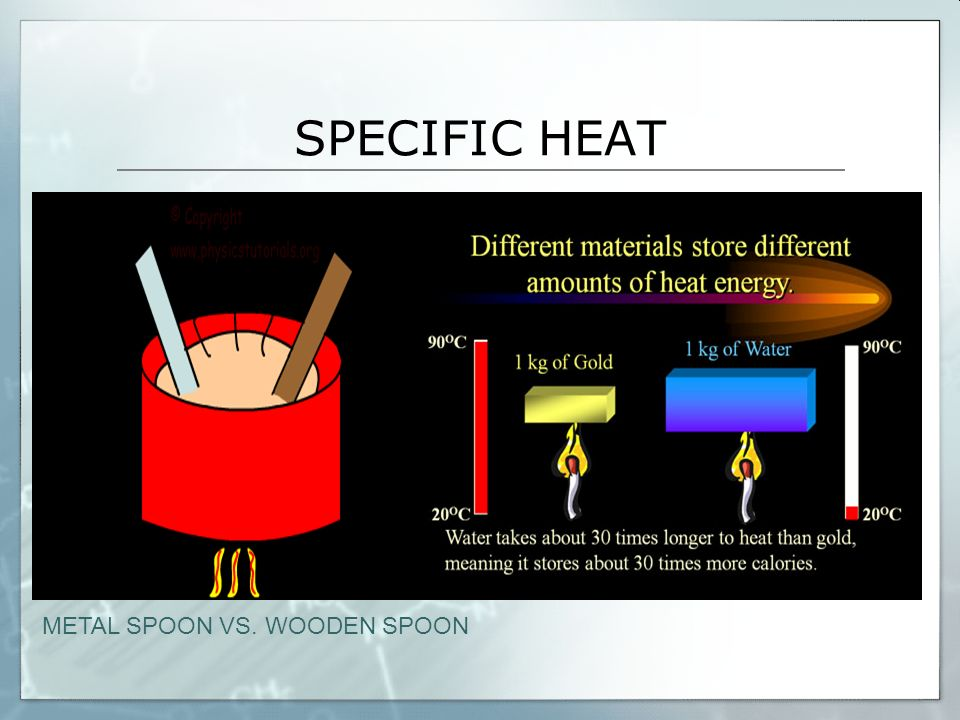 Metal Spoon = HOT!
Wood Spoon = Cool
“Review”
PV=nRT
Heat - Quantitative Measurements
Different substance store/absorb/transmit heat at different rates
How the atoms/molecules in a substance respond to heat is different
m - mass
g (kg, lbs. etc.)
ΔT - change in temperature
ΔT = Tf – Ti
°C (K or °F)
q = m s ΔT
Sign Conventions
+ = system absorbs energy
- = system loses energy
q - heat
J or cal
s - specific heat (c)
*Unique for each substance
Amount of heat required to 
raise 1 gram of substance 1 °C
Units = J /g °C
s = c
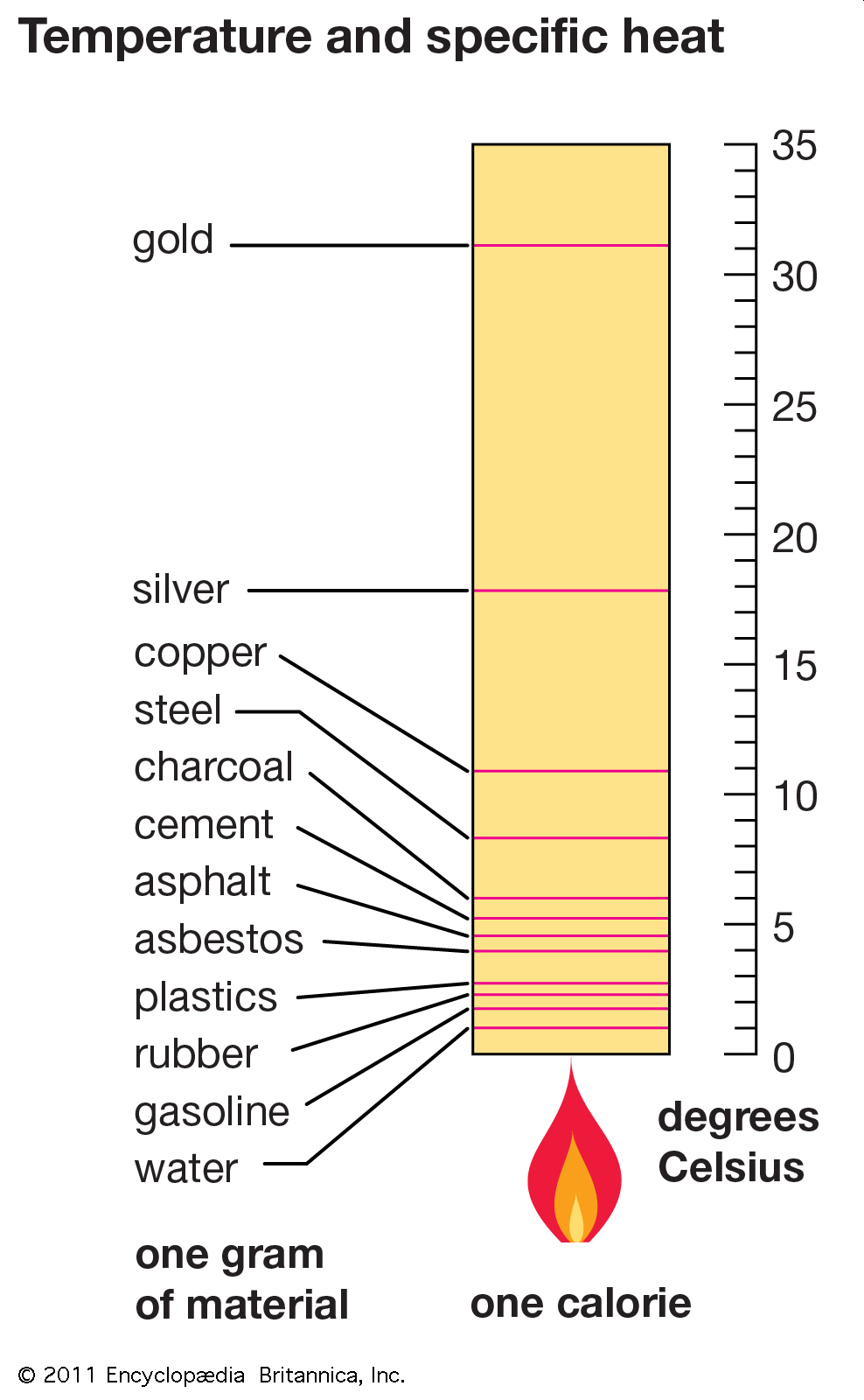 Specific Heat Values
*Unique for each substance
*On your CS!
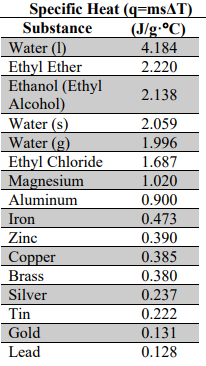 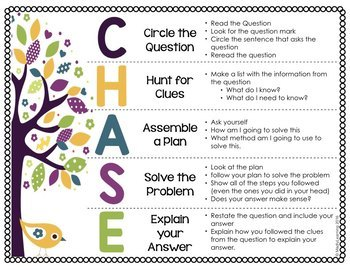 How to Solve Problems
Q → A
Identify and List all values (based on units)
Identify additional CF needed
Rearrange the equation to solve for a given value
Try!
Types of Problems “Tricks”
Non Standard Units
Energy –
Mass –
Temperature –
Density ??
Extra Steps
Solving for Different Variables
Do the opposite
Do it to both sides
Don’t forget to!
Check/Cancel Units
Keep track of SF
Use SN if needed
Get help if you need it!
Example:  Calculate the amount of heat (in J) required to boil a cup of water containing 150 mL from 20. °C to 90.°
Example:  What amount of heat is required to boil 100.0 mL beaker of ethanol if the sample starts at 19.5 °C  and the boiling point of ethanol is 78.4 °C
Example:  What mass of Lead (Pb), in grams, can be heated with 250 kJ of energy from 50.0 °C to 150.°
Example:  What is the specific heat of an unknown metal that required 250 kJ to heat 2.5 lbs of metal from 250. °C to 716.°C?
Example:  A student supplies 2.50x104 J of energy to a 500.0 grams sample of Silver (Ag).  If the sample starts out at 25 °C what is the final temperature of the sample?
Example:  A wood stove provides 650 J/min of heat. If you are trying to boil a cup of water that has a volume of 500.0 mL at 25.0 °C, how long (in hours) will it take to boil the water?
Calorimetry
Measure the amount of heat (gained or lost) in a chemical or physical process
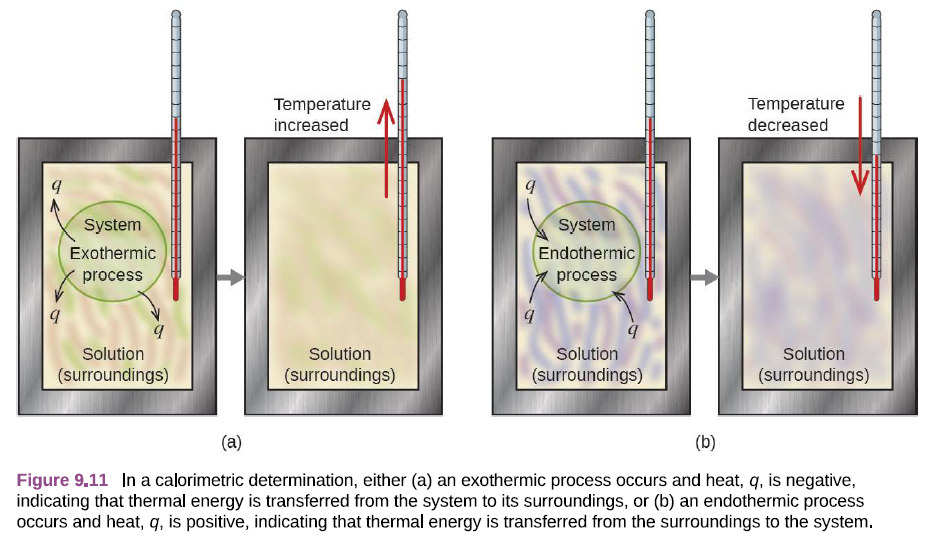 System:
The system studied
Surroundings:
Everything else
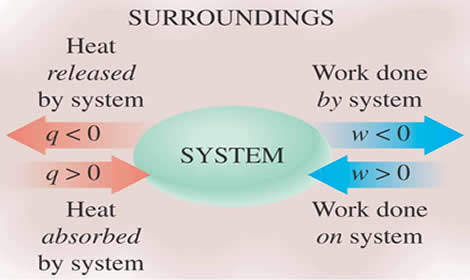 -
-
+
+
Calorimetry (“Linked Systems”)
Take a known system and “link” it to an unknown system to determine the missing value
Example:  What is the specific heat of the unknown metal?
qmetal = msΔT
qwater = msΔT
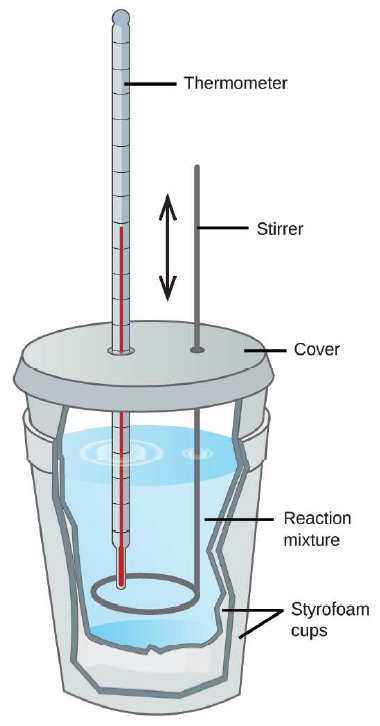 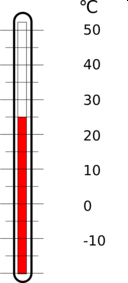 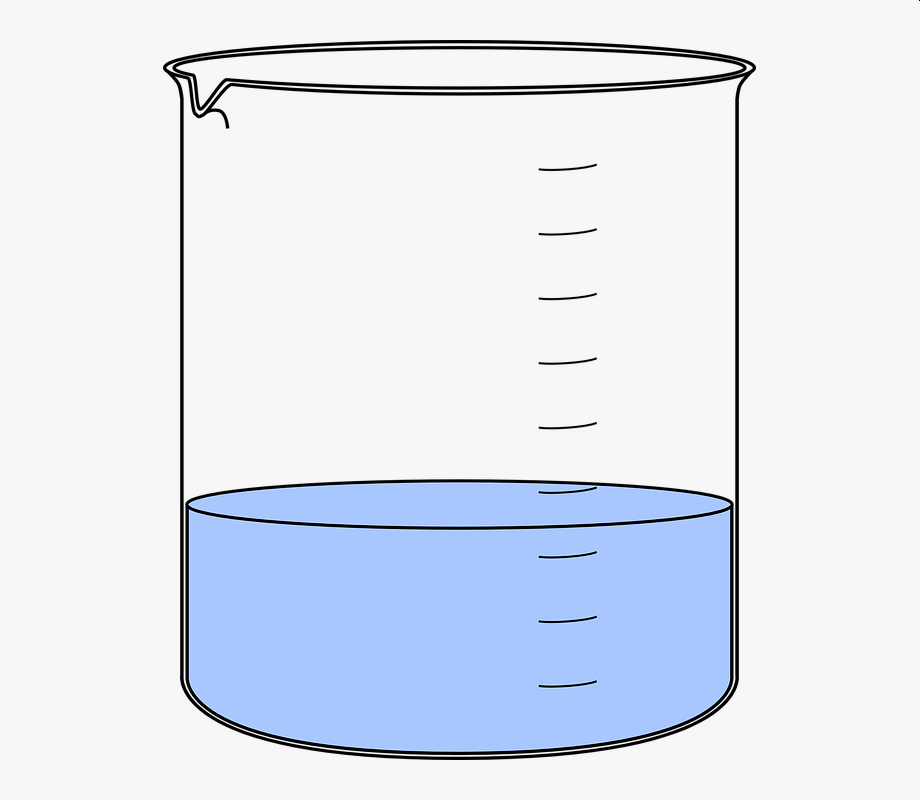 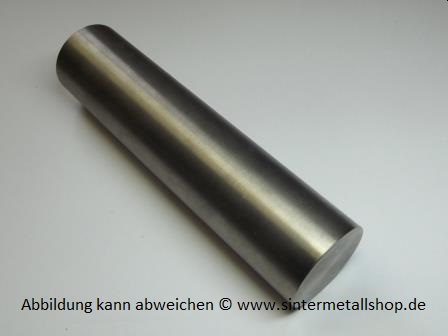 Boiling Water = 95.0 °C
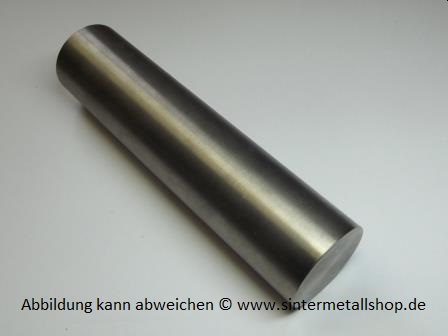 Water = 175.0 mL
Water bath start = 20.8 °C
Mass Unknown = 250.0 g
Water bath end = 26.0°C
An unknown metal weighing 250.0 grams was heated to 100.0 °C and placed in a calorimeter filled with 175.0 mL of water at 20.8 °C.  The temperature in the calorimeter then rose to 26.0 °C .  What is the specific heat of the metal?  What metal is it?